Александр Невский
Учитель ГБОУ лицея №395 
Санкт-Петербурга
Кузина Татьяна Алексеевна
1 сентября- День знаний.
Кто изображен на картине?

Что вы  о нем знаете?

Как его настоящее имя?

Чем он прославился?
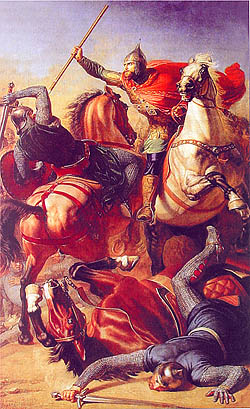 В 2008 году прошел Всероссийский исторический конкурс
 "Имя России»,
Победителем  стал благоверный князь Александр Невский – древнерусский полководец,
 одержавший исторические победы над шведскими и тевтонскими рыцарями  в первой половине XIII века. Он набрал наибольшее количество голосов
 (более 520 тыс.)
 и по результатам конкурса объявлен личностью нации.
Александр Ярославич Невский (1220 – 1263)национальный герой русского народа
Александр НевскийАлександр Ярославич (Феодорович) Невский
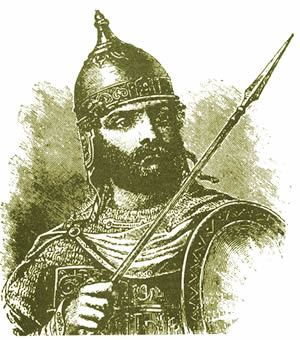 родился: 30 мая 1220 13 мая 1221 умер: 14 ноября 1263
Сын князя Ярослава Всеволодовича.Князь новгородский 
в 1236-1251,великий князь владимирский с 1252.Победами над шведами (Невская битва 1240) и немецкими рыцарями Ливонского ордена (Ледовое побоище 1242) обезопасил западные границы Руси.Канонизирован Русской православной церковью
Город Переяславль-Залесский. Здесь в мае 1220 года родился князь Александр.
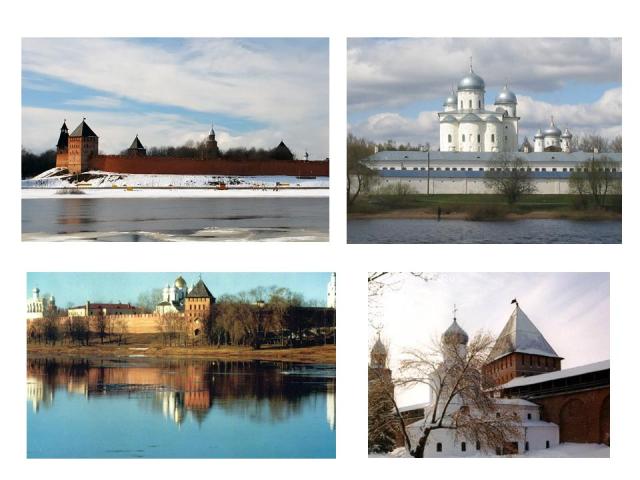 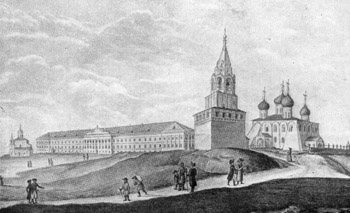 Новгород  (1236-1251г.)                                                                    Владимир (с1252)
С 1236 года до 1263 года князь Новгородский и Владимирский
Псков
«Кто на Русь с мечом придет,
 от меча  погибнет»
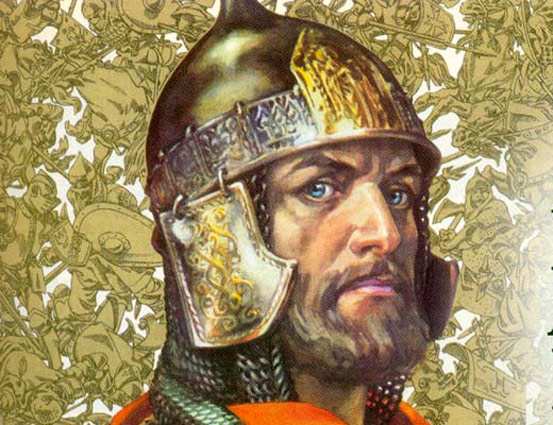 Дружинники в 12 -13 веках
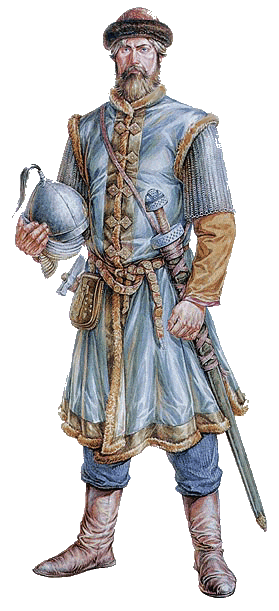 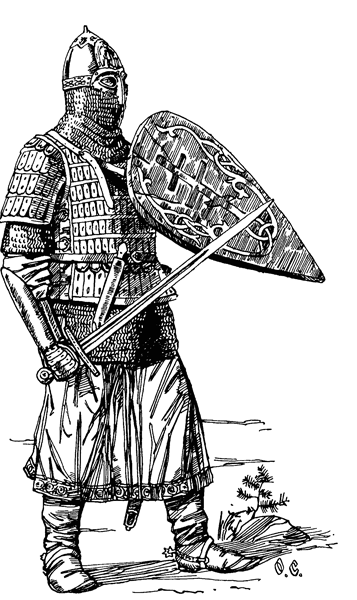 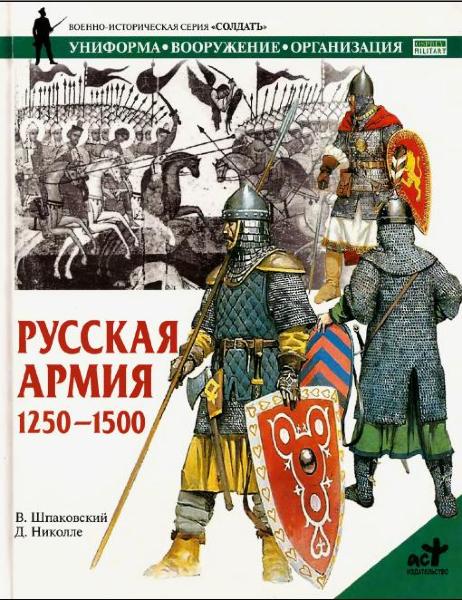 Русская конная дружина
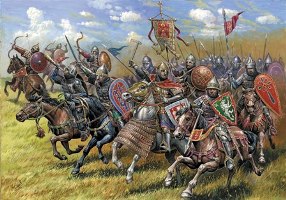 Рыцарь Тевтонского и Ливонского ордена - крестоносцы
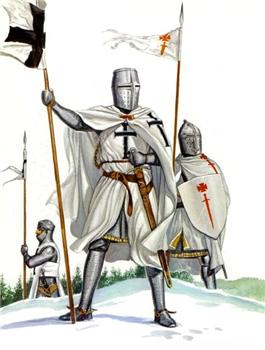 Битва при впадении реки Ижора в Неву 1240г
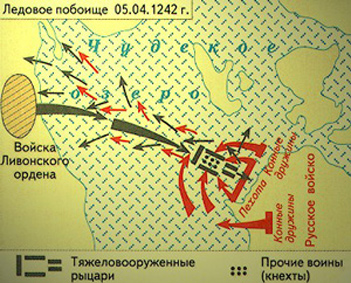 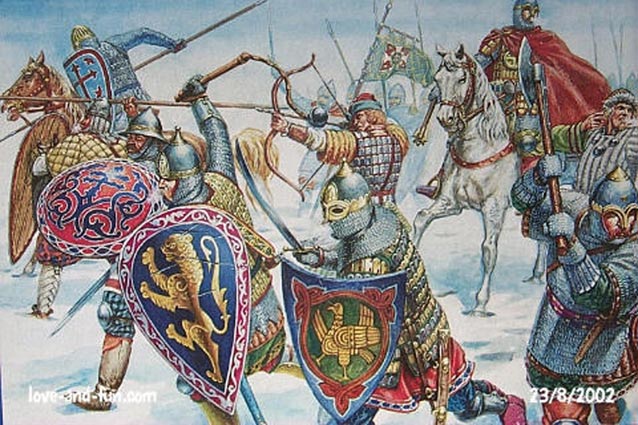 [Speaker Notes: Войска, противостоявшие рыцарям на льду Чудского озера, имели разнородный состав, но единое командование в лице Александра.Русское войско выходит на Чудское озеро. Летописная миниатюраПротивоборствующие армии встретились утром 5 апреля 1242 года. Детали сражения известны плохо — и о многом можно только догадываться. «Русские имели много стрелков которые мужественно вышли вперёд и первыми приняли натиск перед дружиной князя»]
Рыцари Ливонского ордена в бою
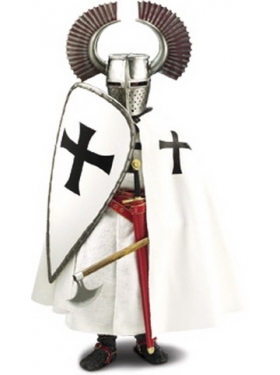 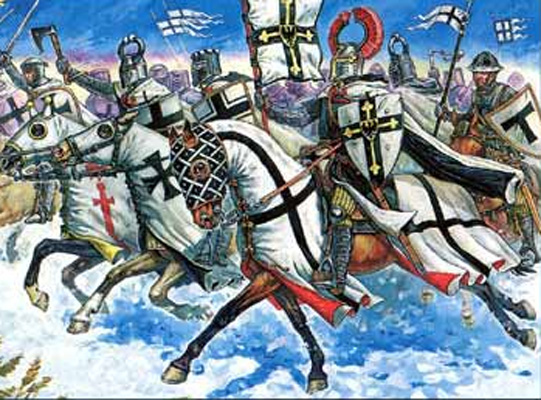 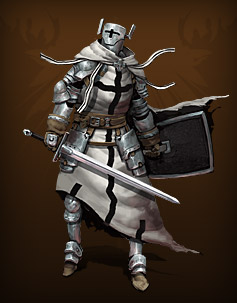 Битва на Чудском озере5 апреля 1242г. Ледовое побоище
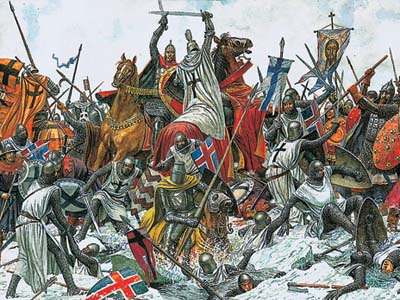 [Speaker Notes: 5 апреля 1242 года произошла битва на Чудском озере. Сражение это известно как Ледовое побоище. Точный ход сражения неизвестен, но согласно ливонским хроникам, орденские рыцари оказались в ходе боя окружены. Согласно новгородской летописи русские 7 вёрст гнали немцев по льду. 
Целым рядом побед в 1245 году Александр отразил набеги Литвы, возглавляемой князем Миндовгом. По сказанию летописца, литовцы впали в такой страх, что стали «блюстися имени его».
Шестилетняя победоносная защита Александром северной Руси привела к тому, что немцы, по мирному договору, отказались от всех недавних завоеваний и уступили новгородцам часть Латгалии]
Умер Александр 4 ноября 1263года в Городце волжском
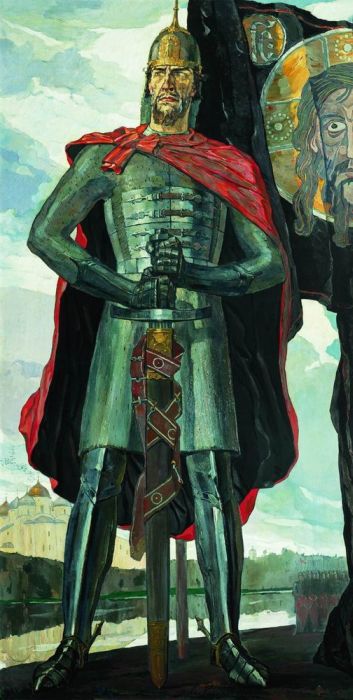 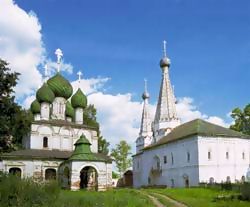 Городец волжский
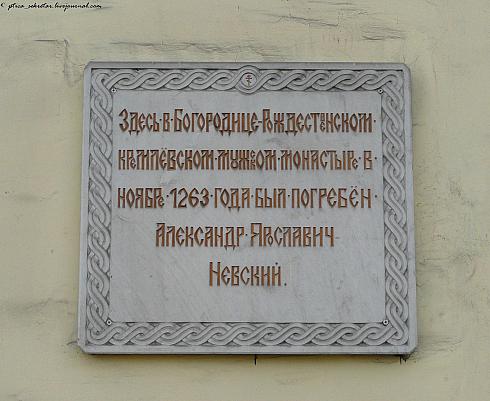 Здесь в Богородице- Рождественском мужском монастыре в ноябре 1263 года был погребен Александр Ярославич Невский.
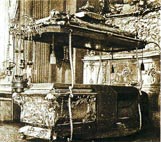 Мощи Александра Невского были установлены в Александро-Невской лавре в церкви Святого Александра Невского (храм заложен в 1717 году, освящен 30 августа 1724 года). На другой день в обители было светлое торжество. И установлено: ежегодно 30 августа праздновать день перенесения святых мощей в Петербург.
Канонизирован в 1547 году
Почитание Александра Невского началось в народе задолго до официальной канонизации. В летописях о его подвигах говорится, что он «Богом рожен». На поле битвы ни разу не был побежден. Стал любимым князем духовенства. Канонизирован в 1547г
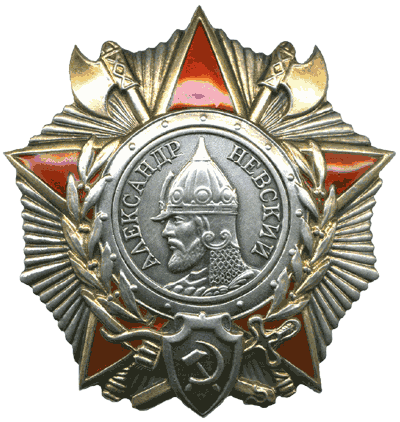 Орденом Александра Невского награждаются командиры Красной Армии, проявившие в боях за Родину в Отечественной войне личную отвагу, мужество и храбрость и умелым командованием обеспечившие успешные действия своих частей. Учреждён 29 июля 1942 года в СССР.
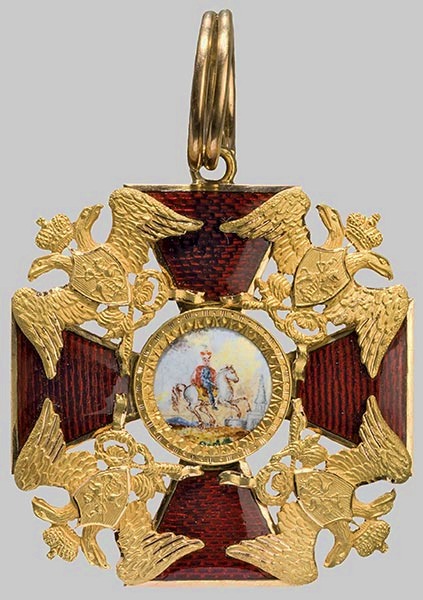 Орден святого Александра Невского был задуман Петром I для награждения за военные заслуги. Однако учреждённый уже после его смерти 21 мая (1 июня) 1725 года Екатериной I орден стал использоваться и для поощрения гражданских лиц
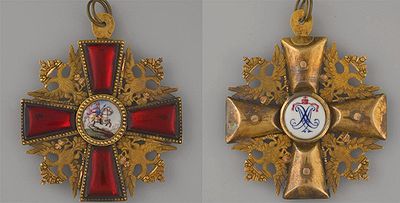 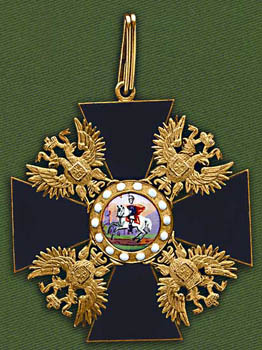 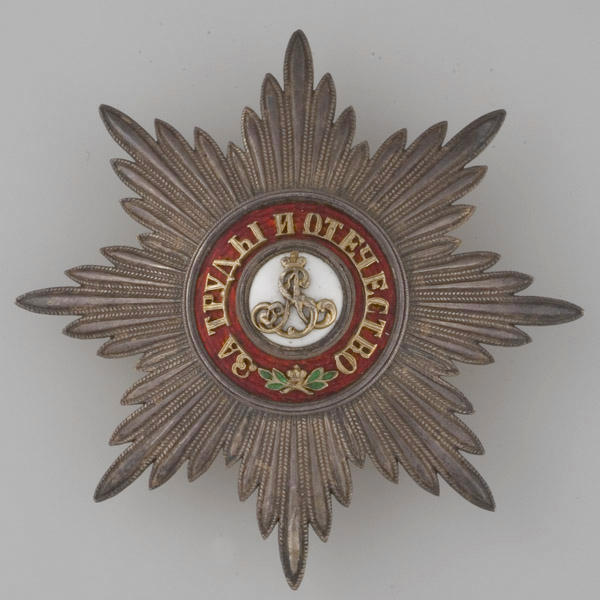 [Speaker Notes: Звезда к Ордену Александра Невского.
 Знак в виде креста к ордену Св. Александра Невского. Лицевая и оборотная сторона знака.
Знак ордена Св. Александра Невского 1865г. С черной эмалью.]
Память об Александре Невском
Именем Александра Невского названы улицы, переулки, площади. Ему посвящены православные храмы, он является небесным покровителем Петербурга.
Санкт-ПетербургПлощадь Александра Невского, станция метро, памятник, Александро- Невская Лавра
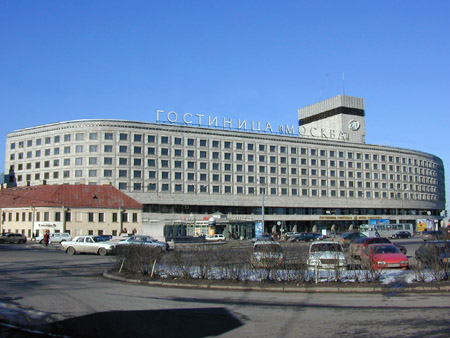 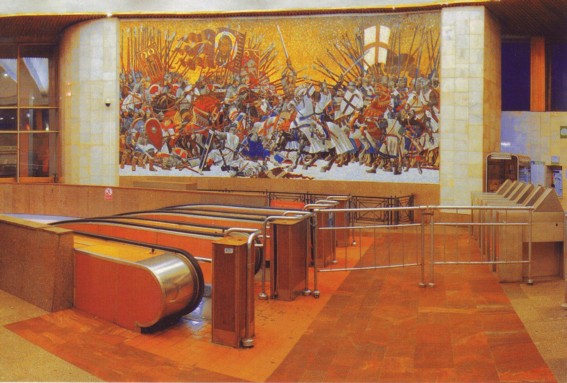 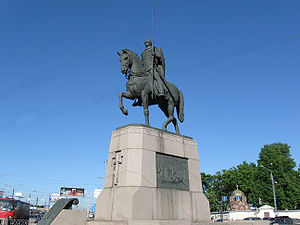 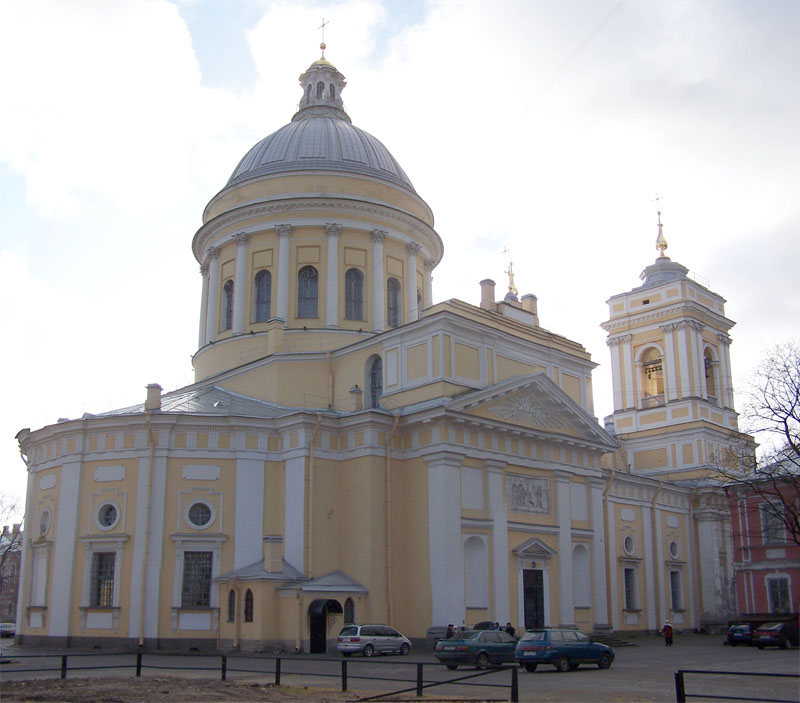 Память о князе Александре в искусстве
Художественная литература

Сегень А. Ю. Александр Невский. Солнце Земли Русской. 

Югов А. К. Ратоборцы. 

Юхнов С. М. Лазутчик Александра Невского

Ян В. Г. Юность полководца // К «последнему морю». Юность полководца.
Кинематограф
Александр Невский, Невский — Николай Черкасов, режиссёр — Сергей Эйзенштейн, 1938 год 

Житие Александра Невского, Невский — Вацлав Дворжецкий, режиссёр — Георгий Кузнецов, 1991 год 

Александр. Невская битва, Невский — Антон Пампушный, режиссёр — Игорь Каленов, — Россия, 2008 год
«Александр Невский». 1942Николай Константинович РерихГосударственный музей Востока (временно)
Памятник в Псковской области
Памятник Александру Невскому на горе Соколиха построен 24 июня 1993 года. Авторы – скульптор И. Козловский и архитектор П. Бутенко. Монумент выполнен из бронзы и меди. Высота композиции 30,7 метра, вес- 163 тонны. Памятник символизирует единение и доблесть русского народа в борьбе с северными врагами. Напомним, что 30 мая в 1220 году (789 лет назад) родился полководец, святой благоверный князь Александр Невский, который прославился победами над шведами (Невская битва 1240 года) и немецкими рыцарями Ливонского ордена
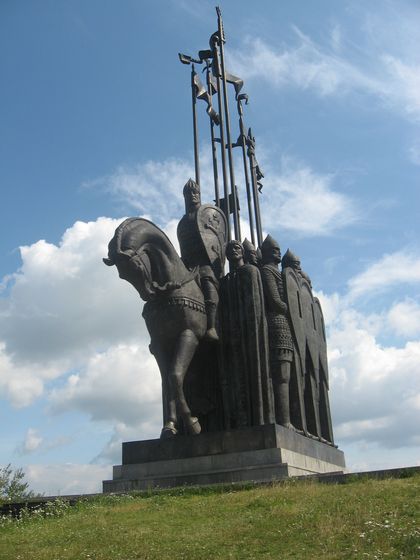 [Speaker Notes: В ПАМЯТЬ О КАКОМ ГЕРОЕ ВОЗВЕДЕН ПАМЯТНИК?
Что узнали о этом историческом деятеле?
Почему  он получил известность, как Александр Невский:]
Когда родился Александр Ярославич?
Почему его стали называть Невским?
Какие битвы запомнили?
Почему его канонизировали?
Как народ чтит его память?
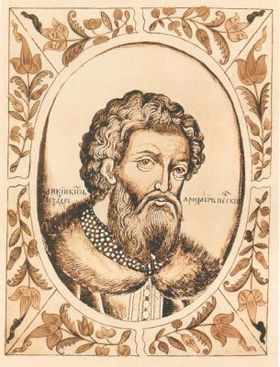 Александр Невский –гордость нации